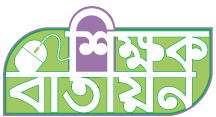 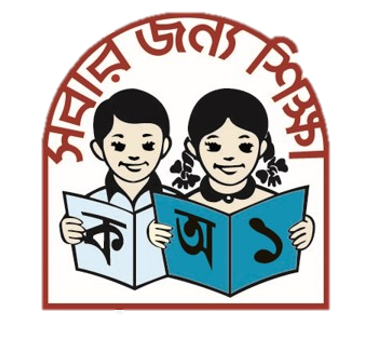 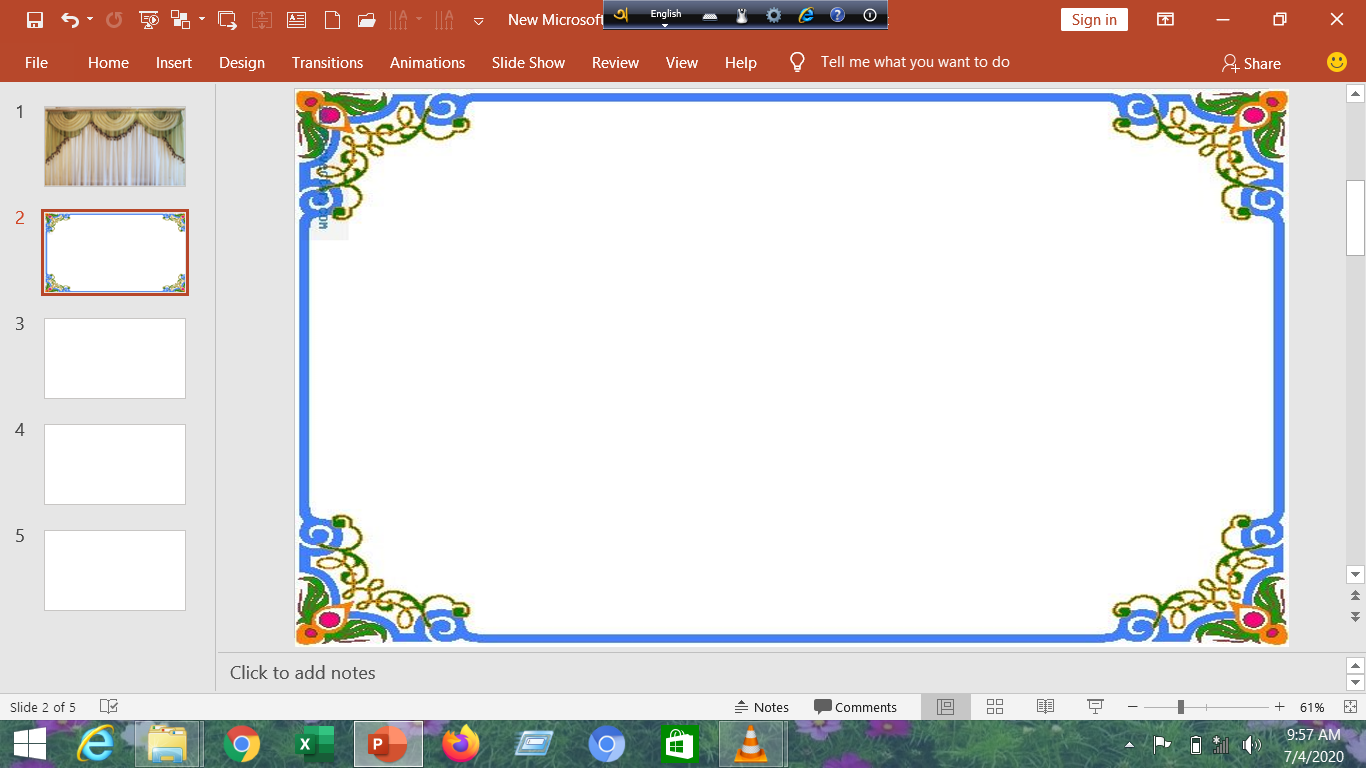 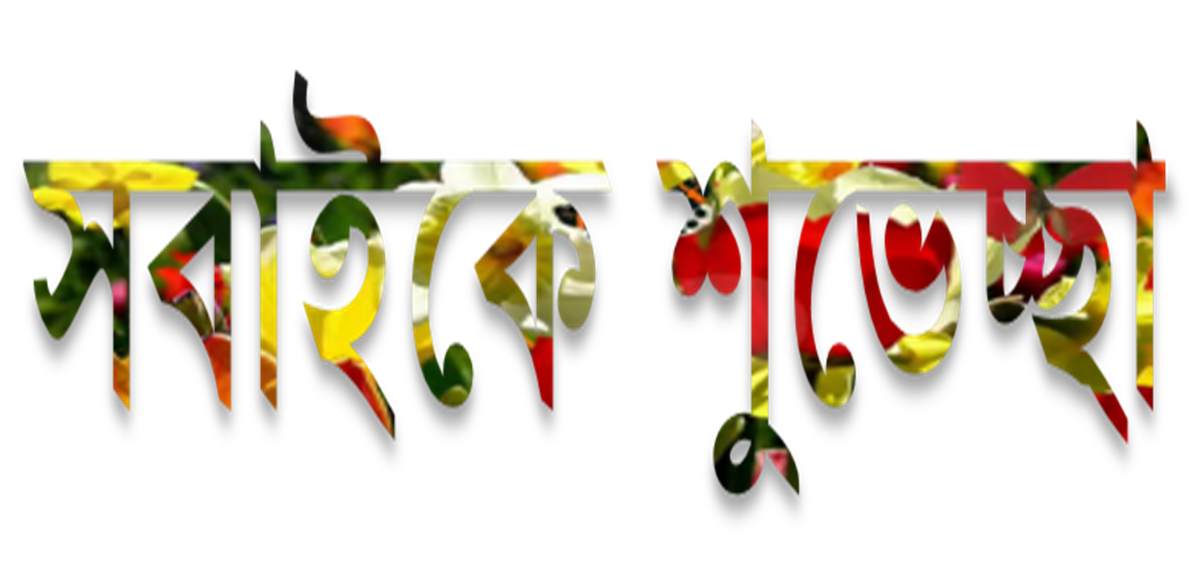 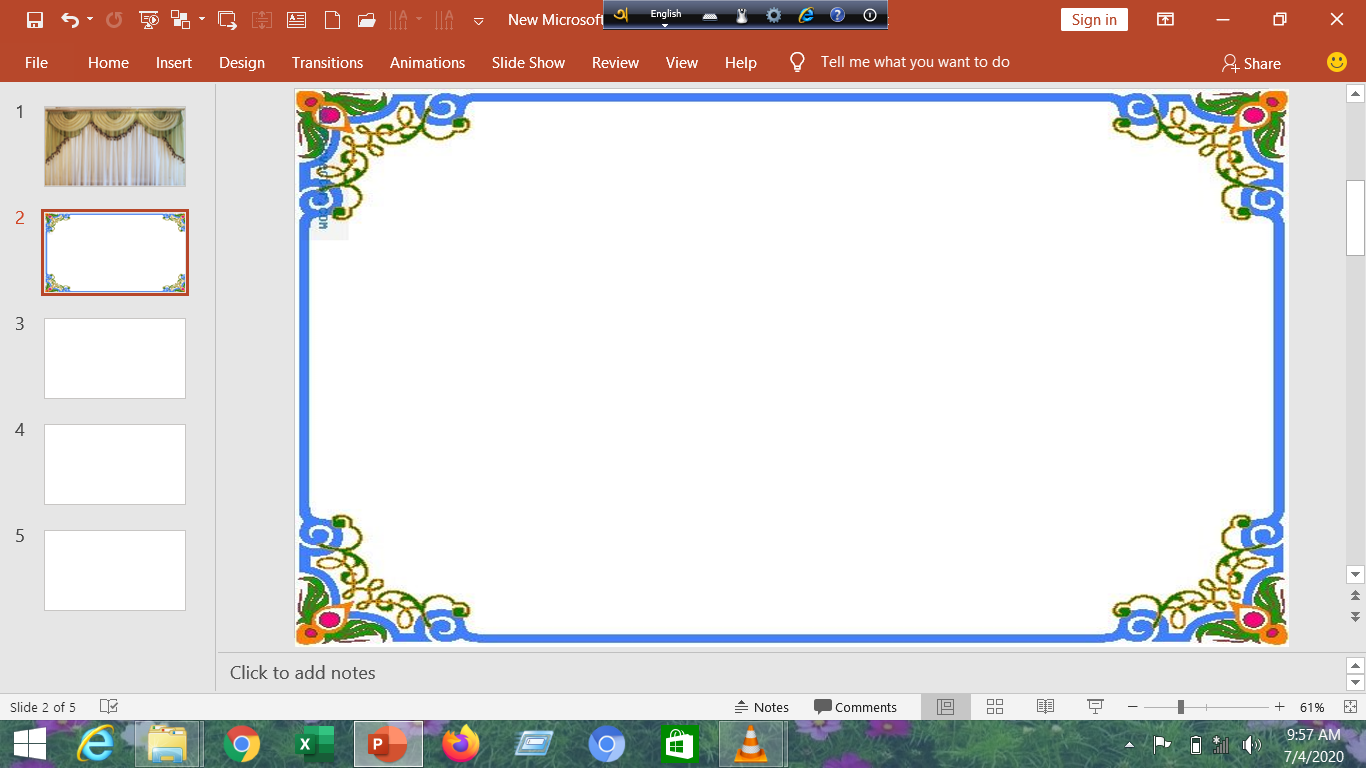 শিক্ষক পরিচিতি
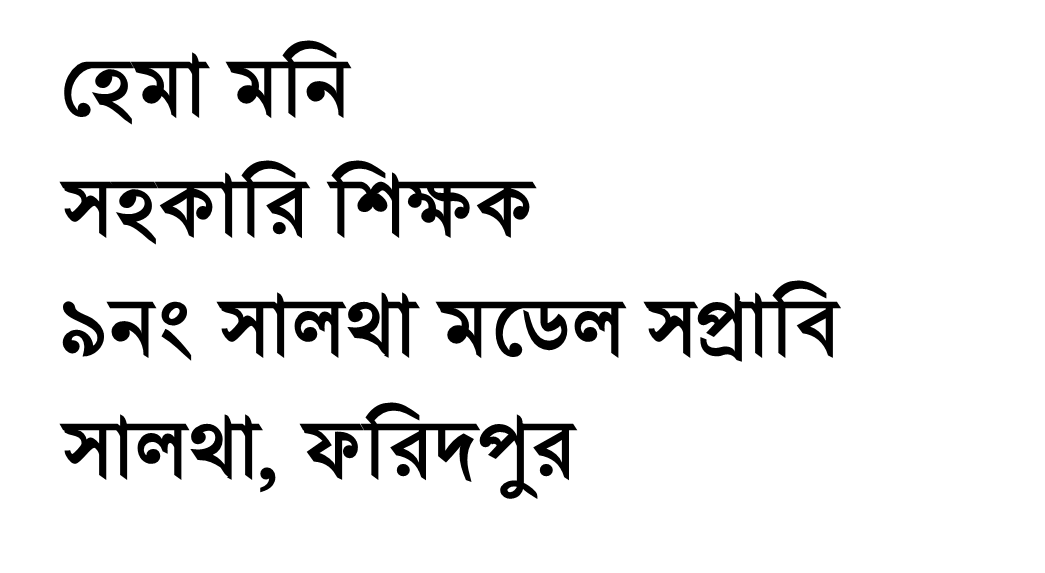 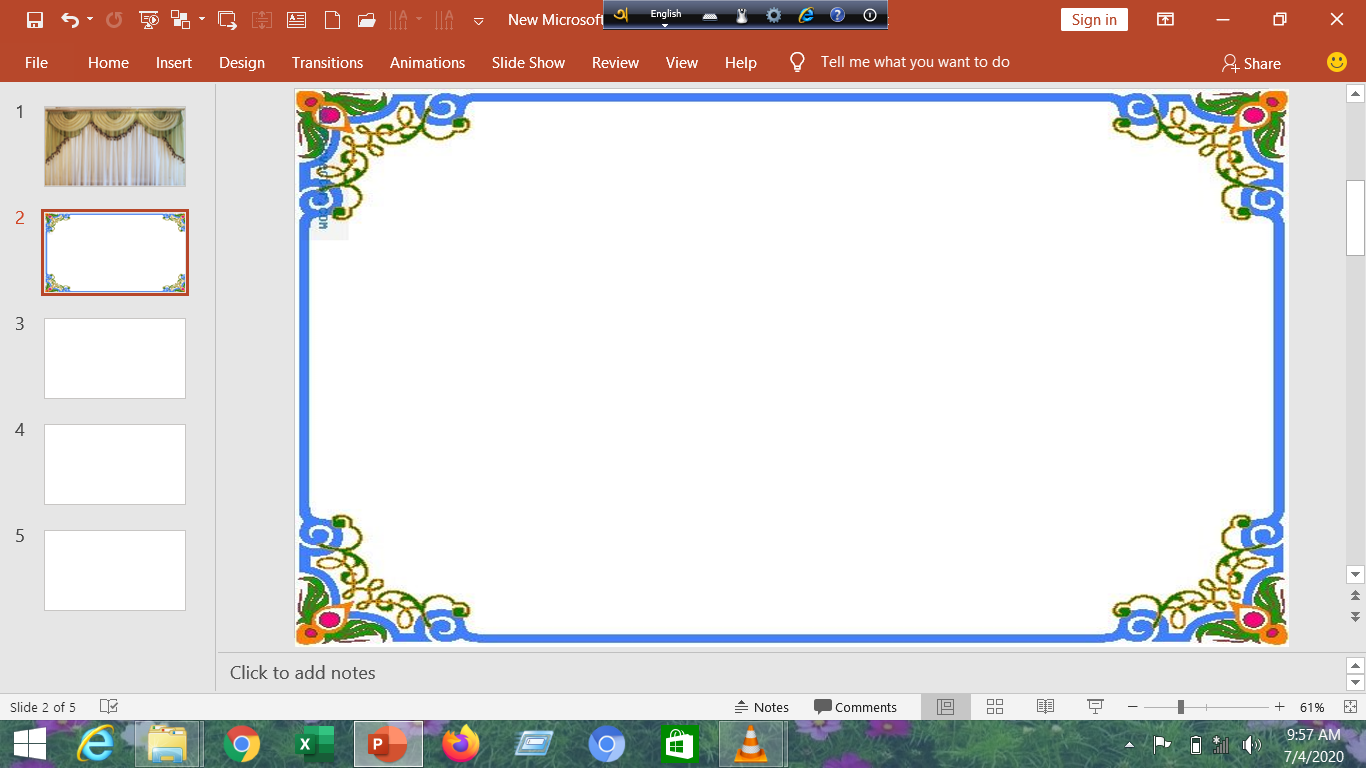 পাঠ পরিচিতি
শ্রেণি: প্রাক-প্রাথমিক 
বিষয়:পরিবেশ,সাস্থ্য,ওপ্রযুক্তি।                                পাঠ: পরিবেশ (গ )                                         পাঠ্যংশঃ ফসলের মাঠ, পাহাড় ,নদী  বন,সমুদ্র,।
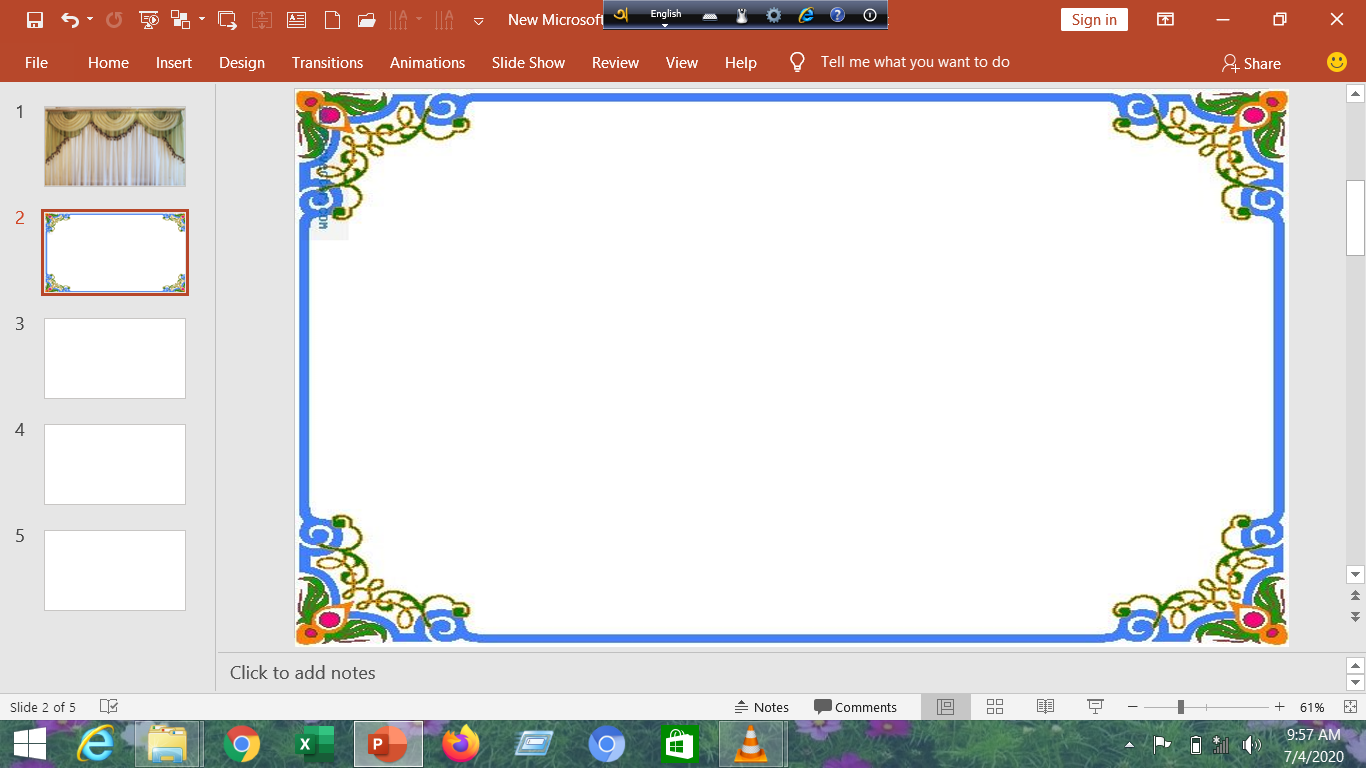 এই পাঠ শেষে শিক্ষার্থীরা
৬. ১ .২ ফসলের মাঠ, পাহাড় ,নদী  বন,সমুদ্র,চিনতে পারবে ।
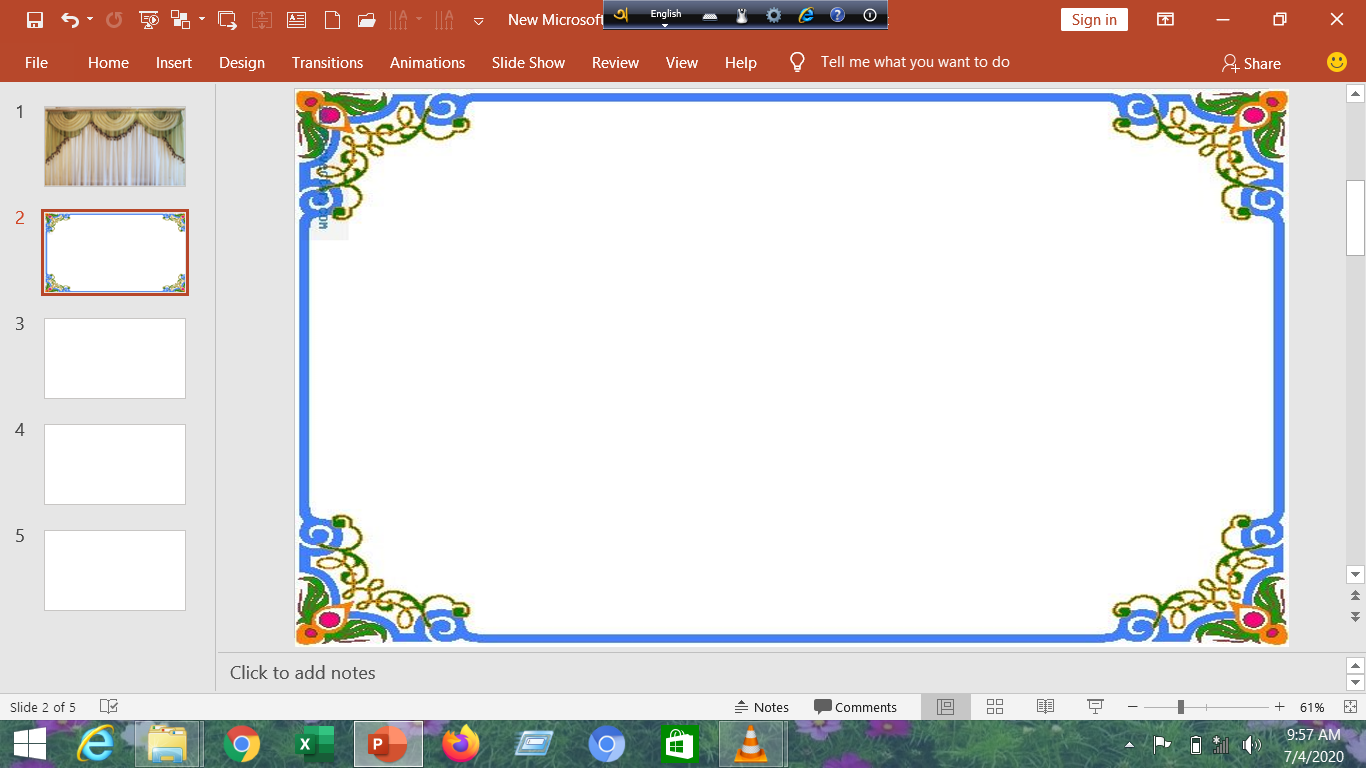 চলো আমরা একটা ভিডিও দেখি
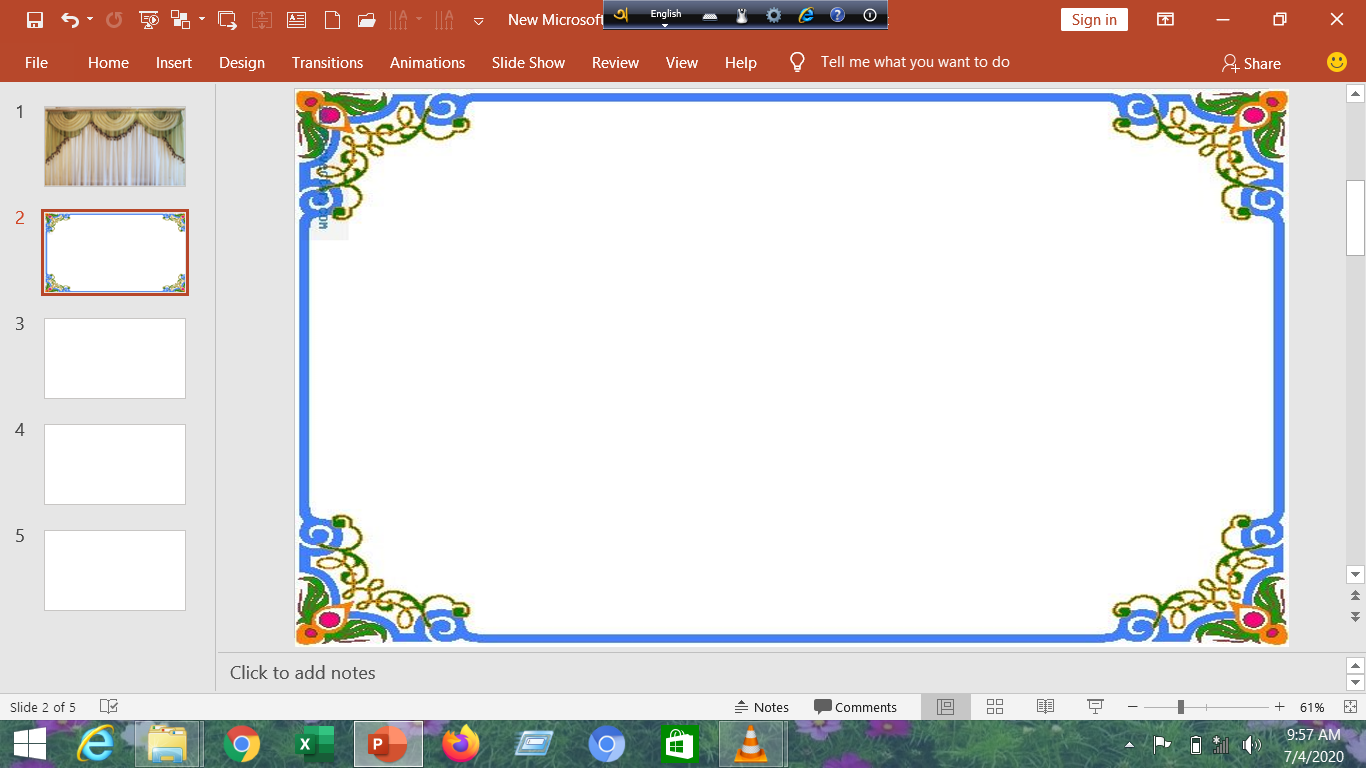 এসো আমরা আর একটি ছবি দেখি।
পাহাড়
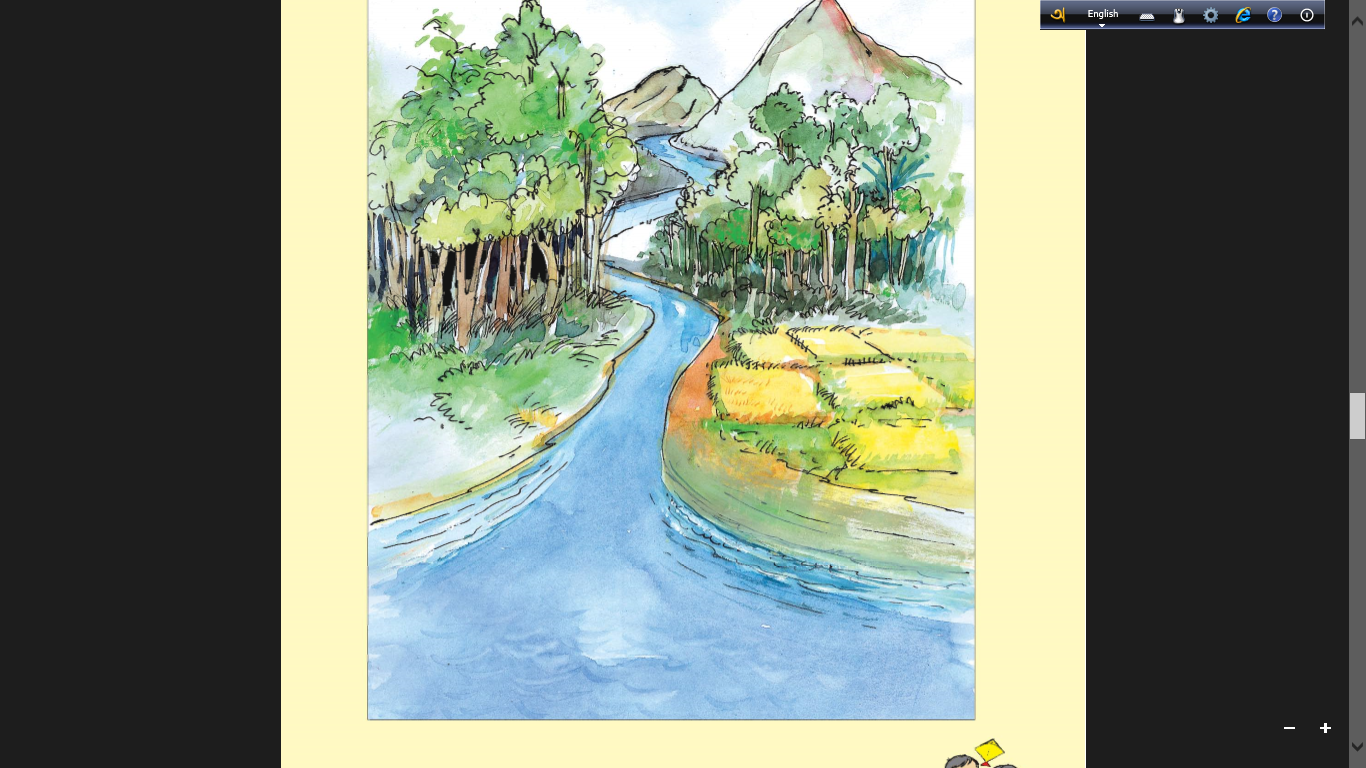 বন
ফসলের মাঠ
সমুদ্র
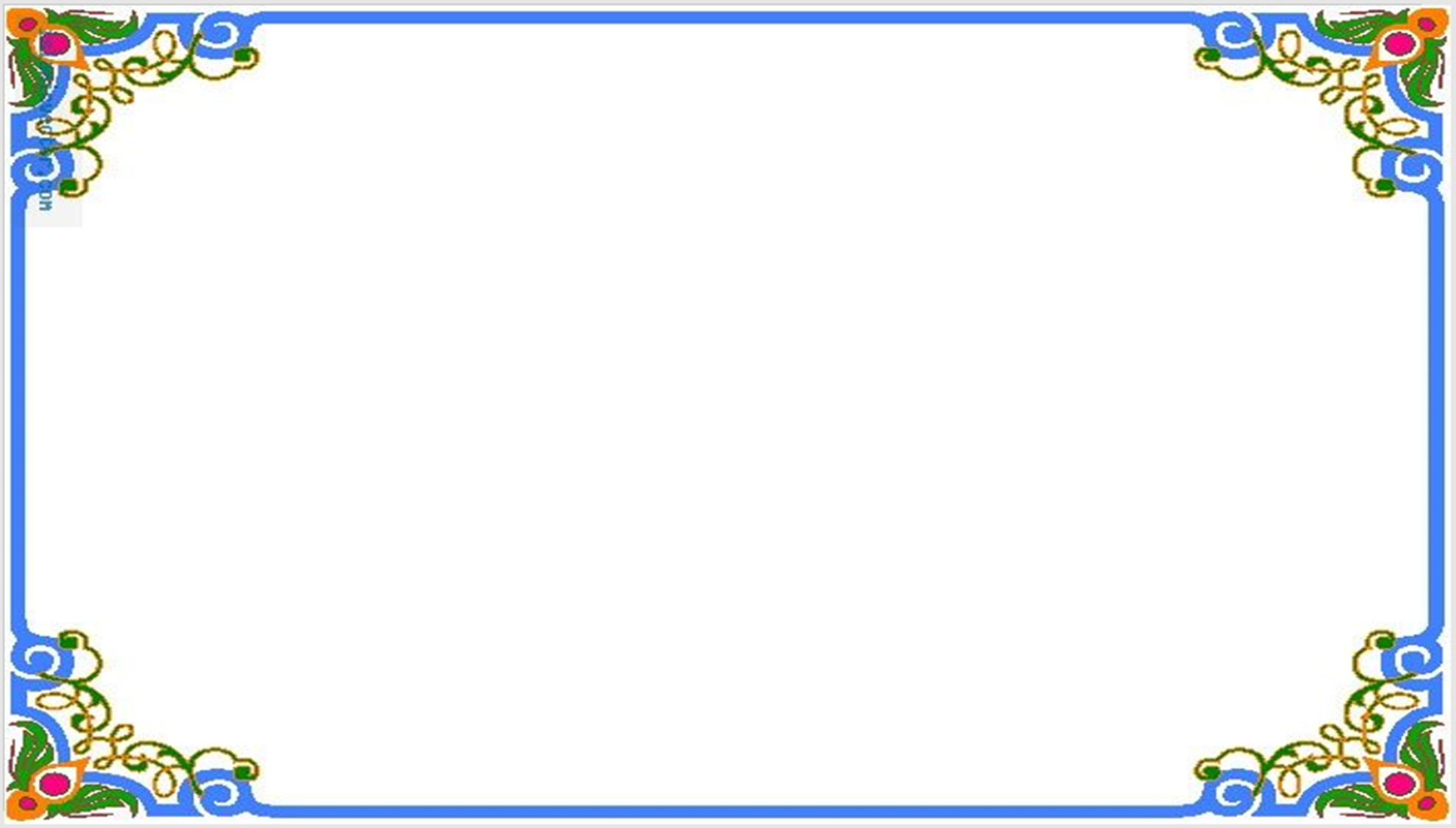 উপরের ছবিতে কি কি দেখলাম কে কে বলতে পারবে
এসো দেখি কি কি ছিলো
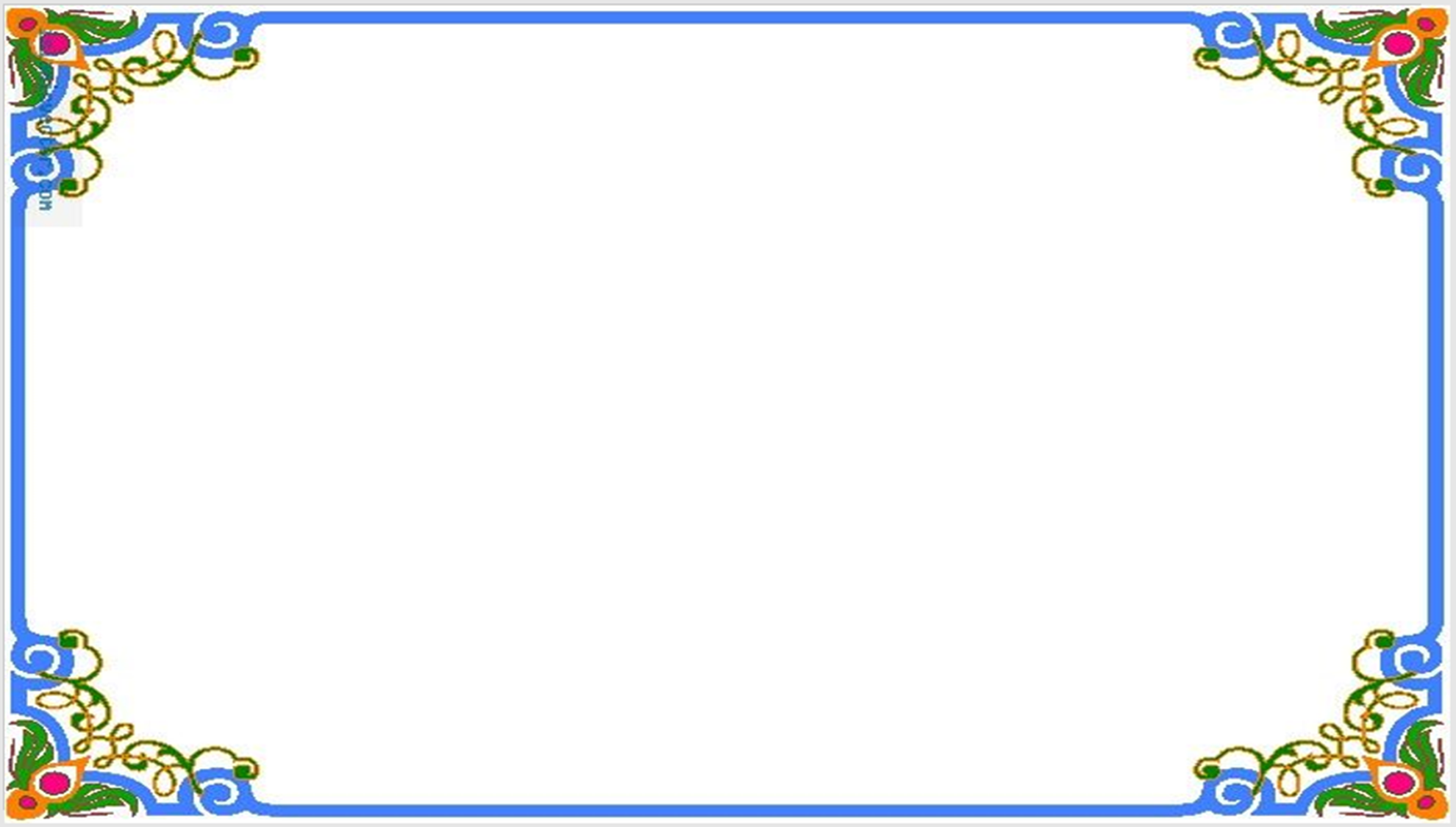 পাঠ্য বই সংযোগ
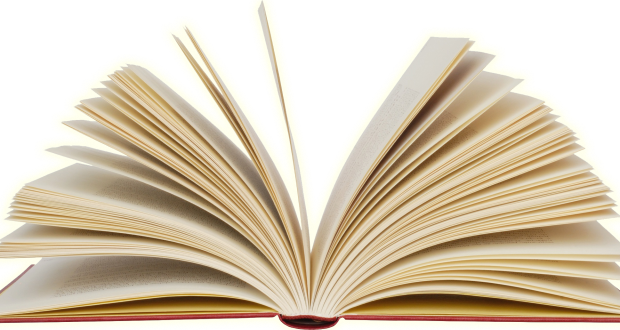 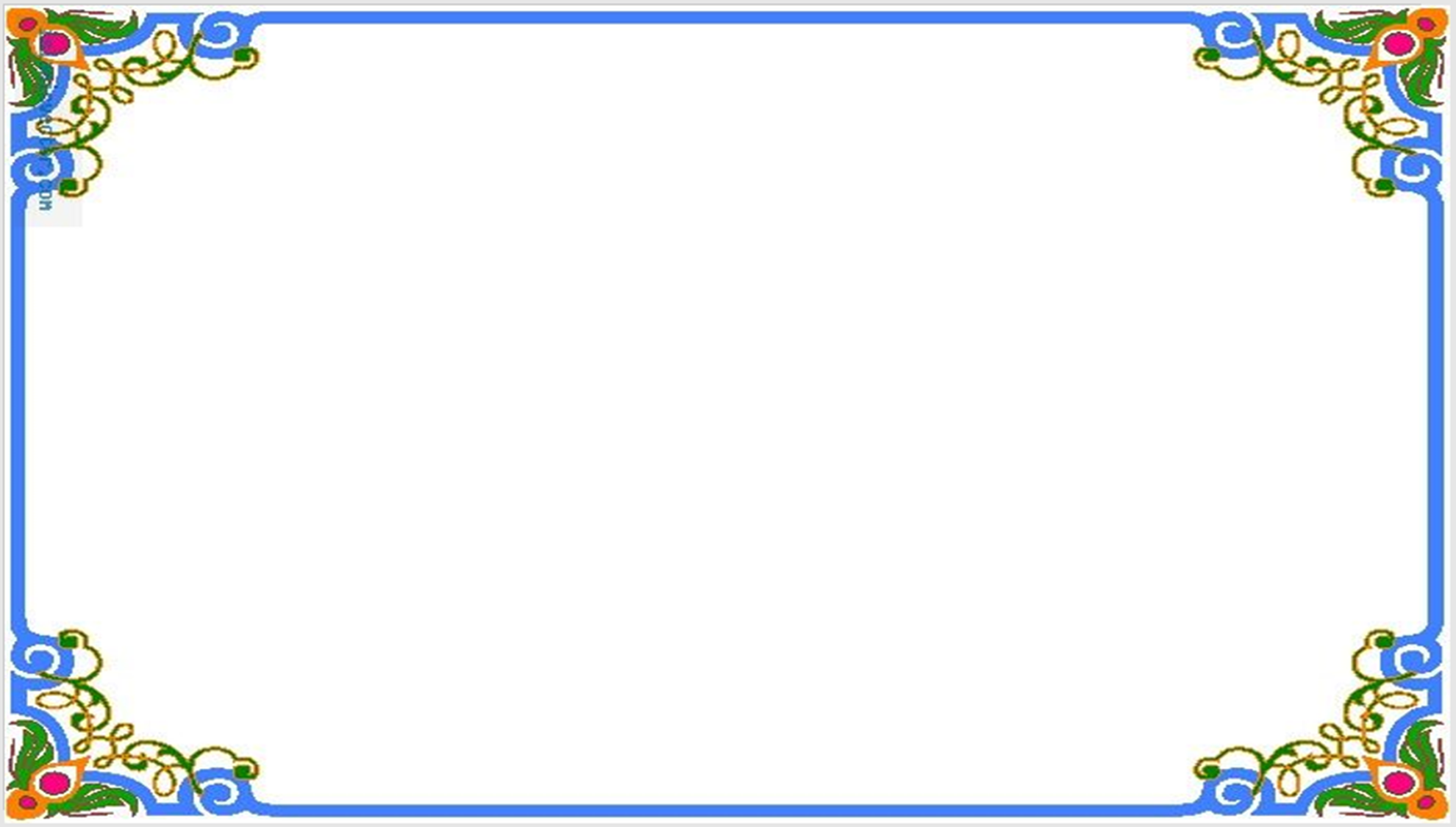 দলীয় কাজ
তোমরা যে ছবি গুলো দেখেছো সবাই তার একটি করে ছবি আঁকো
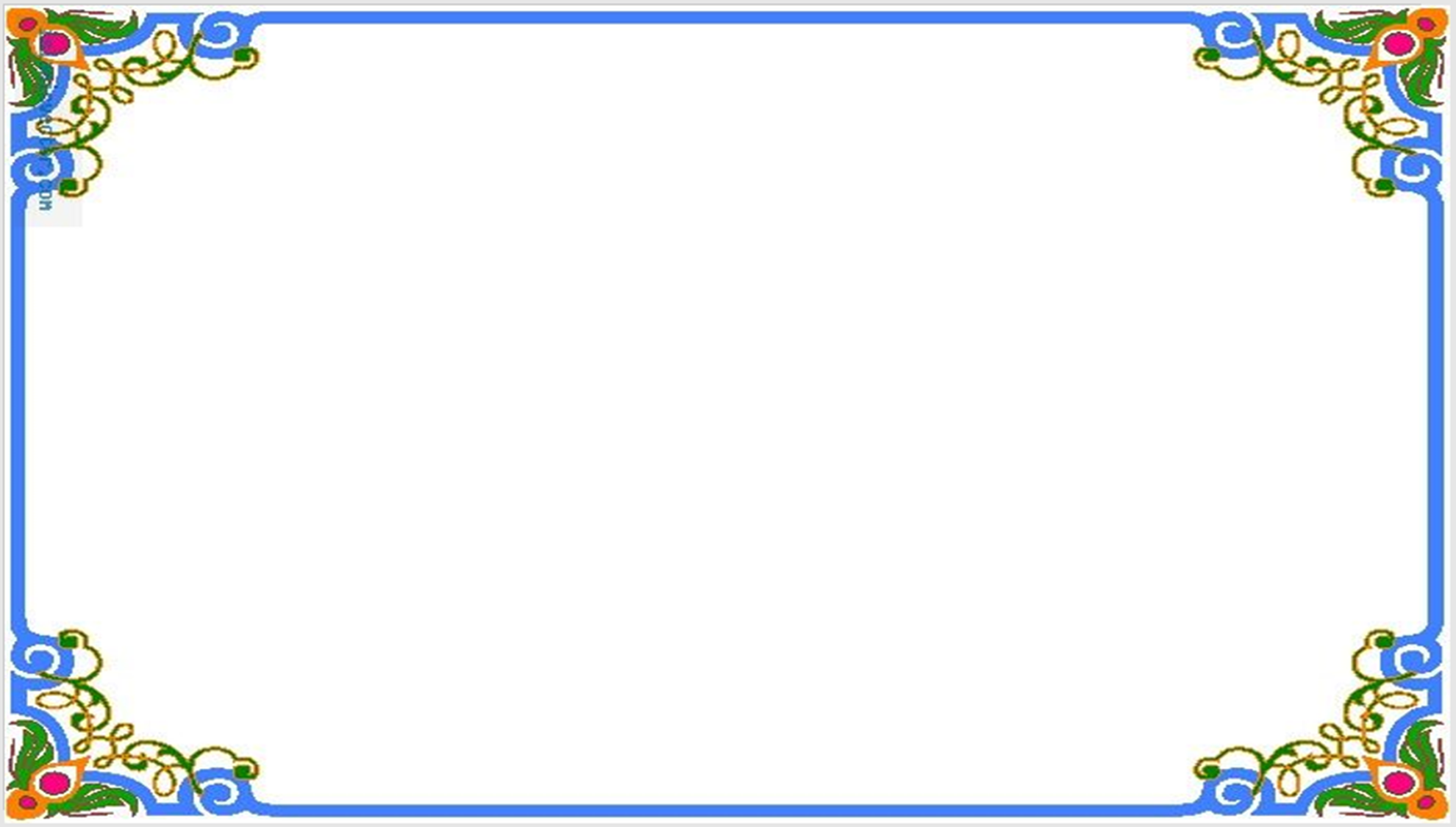 মৌখিক মূল্যায়ন
একক ভাবে
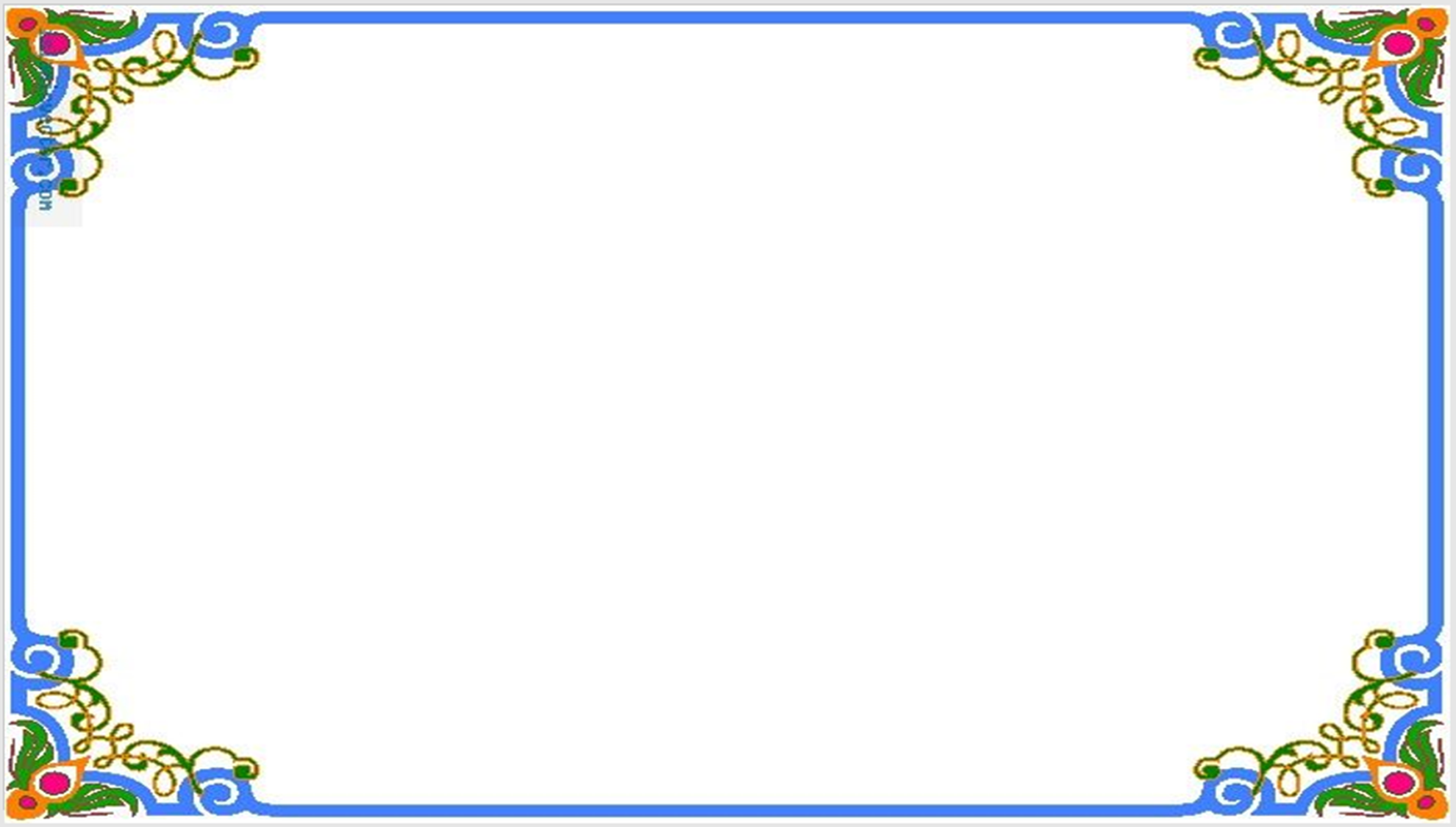 ধন্যবাদ